THE RULE OF THIRDS for
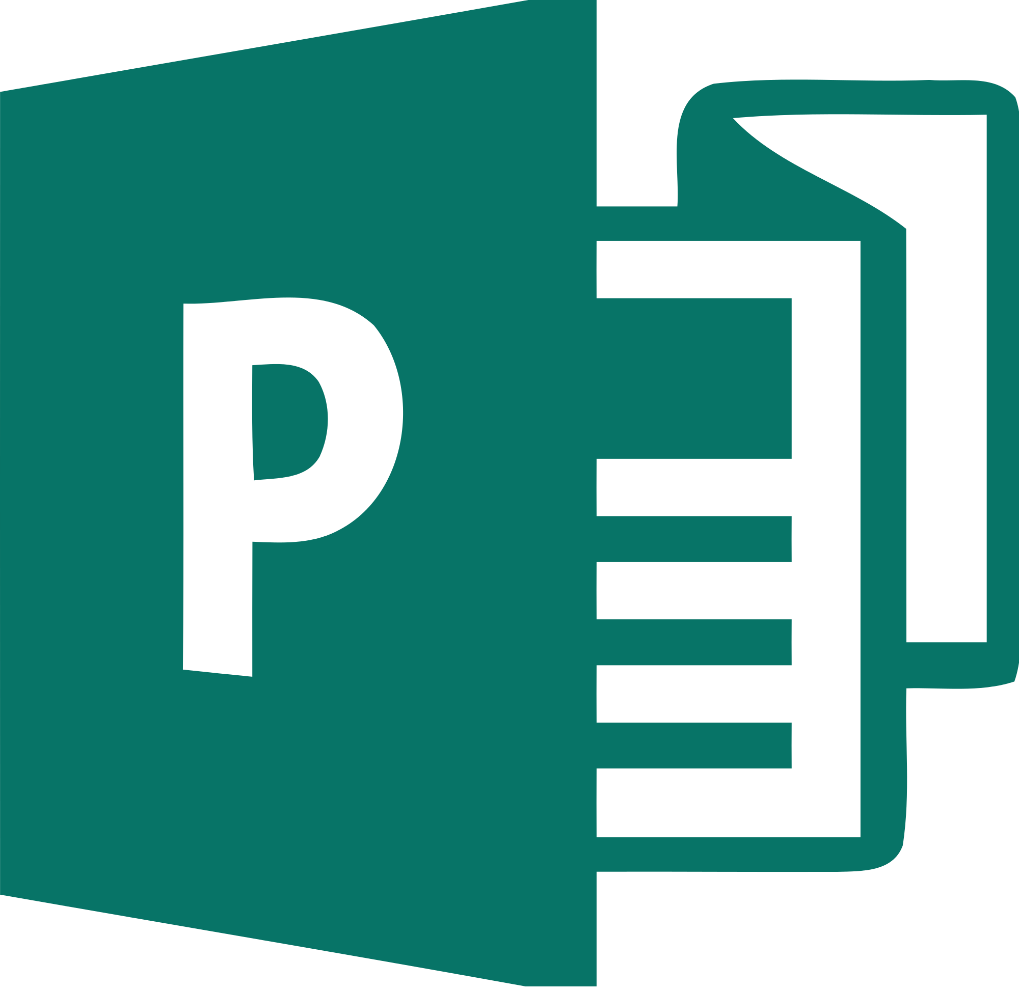 PUBLISHER DOCS
The Golden Ratio
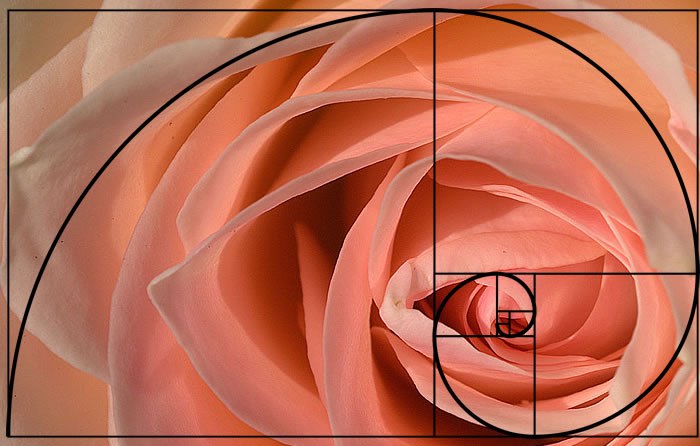 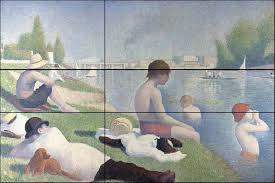 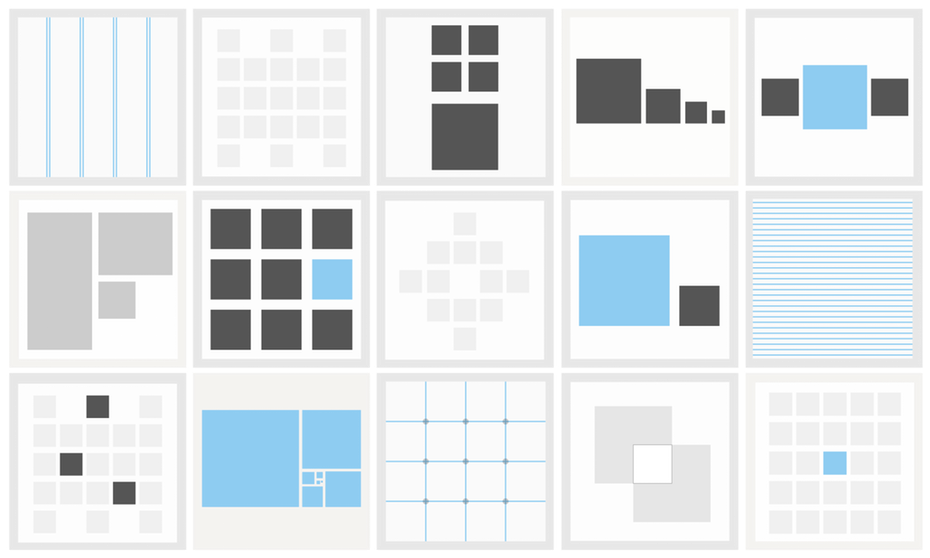 BUSINESS CARDS SHOULD FOLLOW THE RULE OF THIRDS